বিসমিল্লাহির রাহমানির রাহিম
স্বাগতম
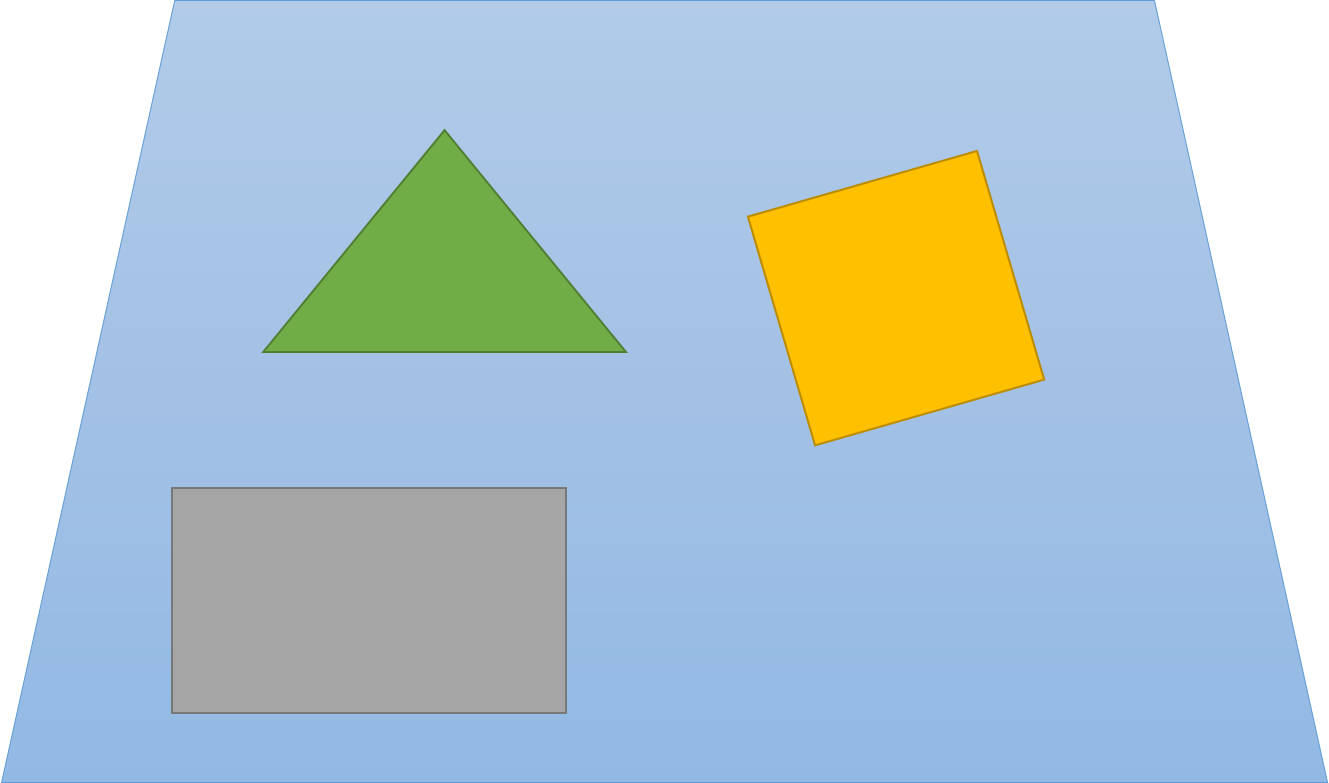 পরিচিতি
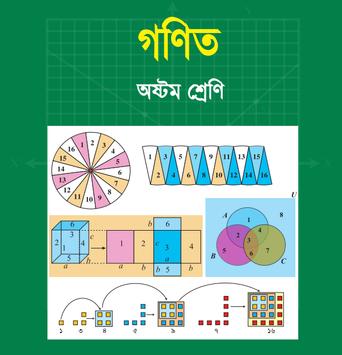 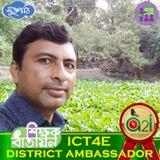 শ্রেণিঃ অষ্টম
বিষয়ঃ গণিত (জ্যামিতি)
অধ্যায়-৮
সময়-৫০ মিনিট
তারিখ-05/০7/২০১৯ খ্রিঃ
মোঃ আব্দুল আলীম
সহকারি শিক্ষক (বি,এস-সি,বি,এড)
আইডি- 01080270781
কল্যাণপুর রওশনীয়া দাখিল মাদরাসা
বেলকুচি, সিরাজগঞ্জ 
মোবাইল-01717012389
aalim5382@gmail.com
নিচের চিত্রগুলো লক্ষ্য কর
বর্গ
ত্রিভুজ
সামান্তরিক
নিচের চিত্রগুলো লক্ষ্য কর
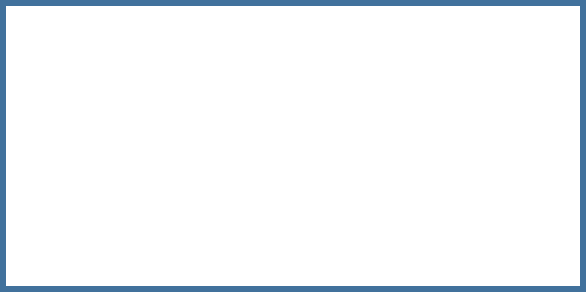 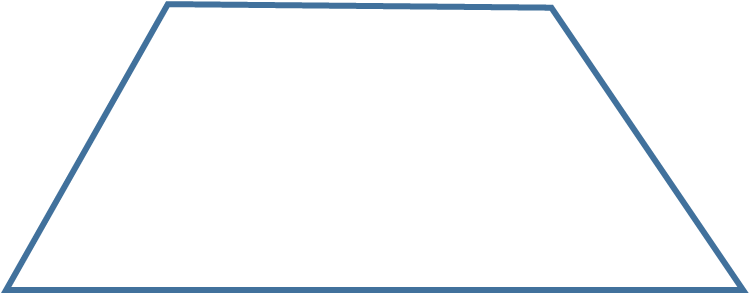 আয়ত
ট্রাপিজিয়াম
আয়তজক্ষেত্র
ট্রাপিজিয়ামক্ষেত্র
চতুর্ভুজক্ষের ক্ষেত্রফল নির্ণেয়ের সূত্র প্রতিপাদন
শিখনফল
পাঠ শেষে শিক্ষার্থীর---

ত্রিভুজ ও চতুর্ভুজের সংজ্ঞা  বলতে পারবে।
চতুর্ভুজের প্রকারভেদ ও সূত্র লিখতে পারবে।
চতুর্ভুজক্ষের ক্ষেত্রফলের  সূত্র প্রতিপাদন করতে পারবে।
তিনটি রেখাংশ দ্বারা সীমাবদ্ধ চিত্রকে ত্রিভুজ বলে।
তিনটি রেখাংশ দ্বারা সীমাবদ্ধ ক্ষেত্রকে ত্রিভুজক্ষেত্র  বলে।
একক কাজ
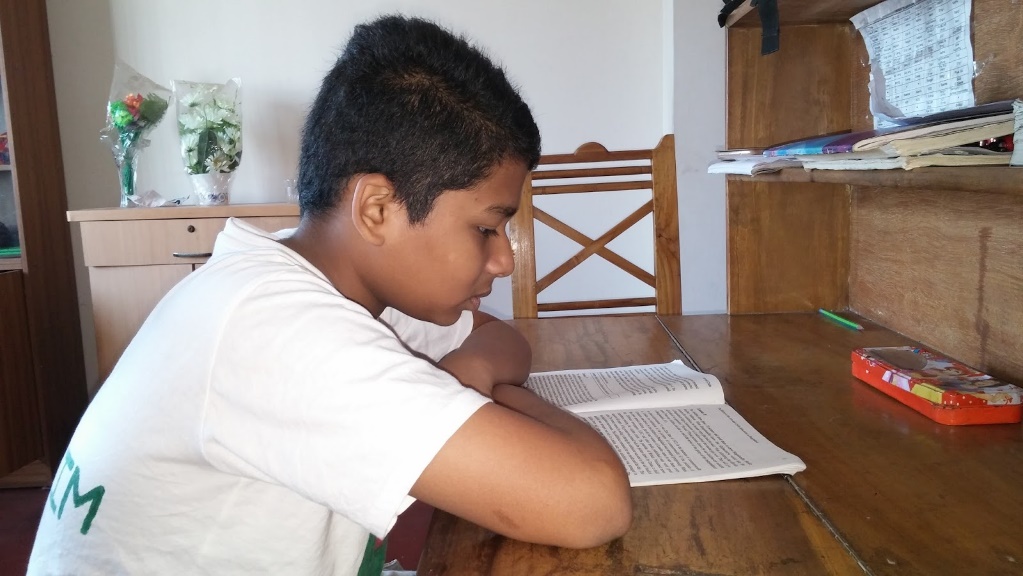 চতুর্ভুজ ও চতুর্ভুজক্ষেত্র  কাকে বলে এবং চিত্র আঁক?
বিভিন্ন প্রকার চতুর্ভুজক্ষেত্রের চিত্রগুলো লক্ষ্য করো
আয়তক্ষেত্র
সামান্তরিকক্ষেত্র
বর্গক্ষেত্র
ঘুরিক্ষেত্র
রম্বসক্ষেত্র
ট্রাপিজিয়ামক্ষেত্র
জোড়ায় কাজ
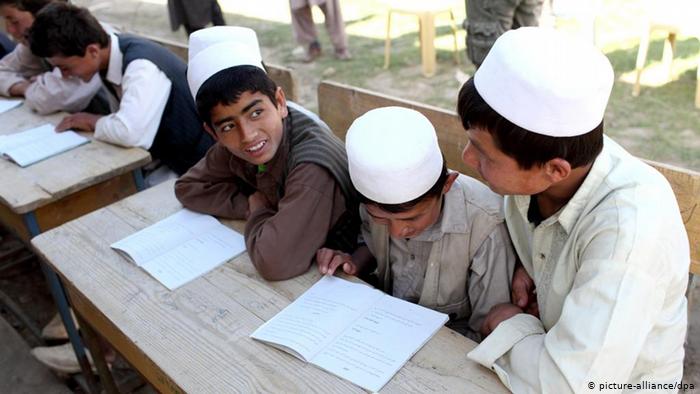 ১। ত্রিভুজ ও চতুর্ভুজের ২ টি করে পার্থক্য লিখ? 
২।  ত্রিভুজ ও চতুর্ভুজক্ষেত্রের ২ টি করে সূত্র  লিখ?
A
h
C
B
D
a
A
D
h
B
C
a
D
b
D
A
h
h
C
B
C
E
a
ABED সামান্তরিকক্ষেত্রের ক্ষেত্রফল = bh বর্গসেমি
A
b
a-b
B
মূল্যায়ন
১। মূল্যায়ন যে চিত্রের মধ্যে লেখা আছে এতে কতটি ত্রিভুজ আছে?
ক)    ৩ টি               খ)     ৪ টি                  গ)     ৫ টি               ঘ)   ৬ টি
২। একটি সামান্তরিকের ভুমি ১০ সেমি, উচ্চতা ৫ সেমি হলে, এর ক্ষেত্রফল কত বর্গসেমি?
ক)    ১০              খ)     ২৫                গ)     ৫০                    ঘ)   ১০০
৩। একটি ট্রাপিজিয়ামের সমান্তরাল বাহুদ্বয়ের দৈর্ঘ্য যথাক্রমে ১৮ সেমি, ১৫সেমি এবং উচ্চতা ৬ সেমি হলে, এর ক্ষেত্রফল কত বর্গসেমি?
ক)    ৩৯             খ)    ৯৯                গ)     ১৯৮              ঘ)  ৮১০
বাড়ীর কাজ
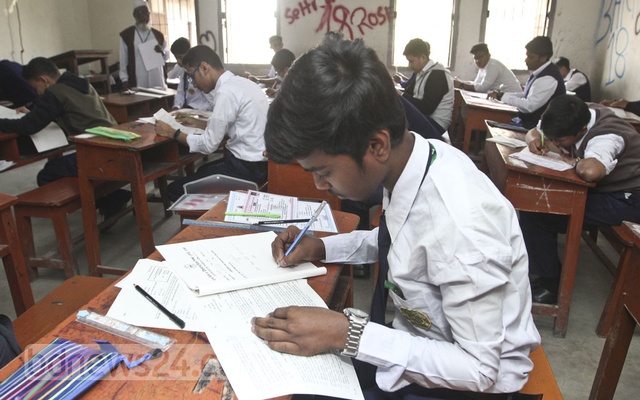 সামান্তরিকক্ষেত্রের ক্ষেত্রফলের সূত্রটি প্রতিপাদন করো।
ধন্যবাদ